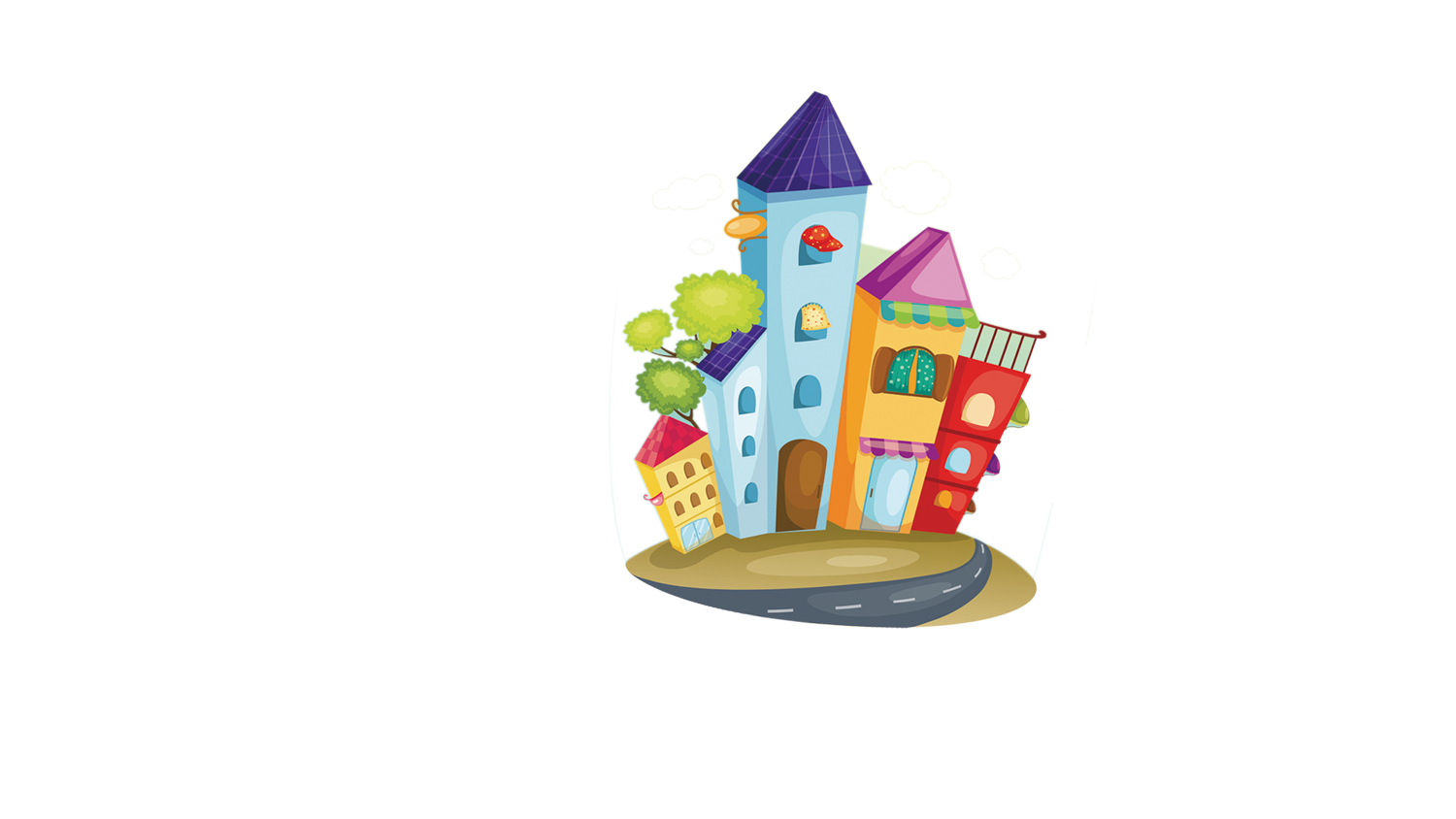 Thứ … ngày …tháng … năm 2022
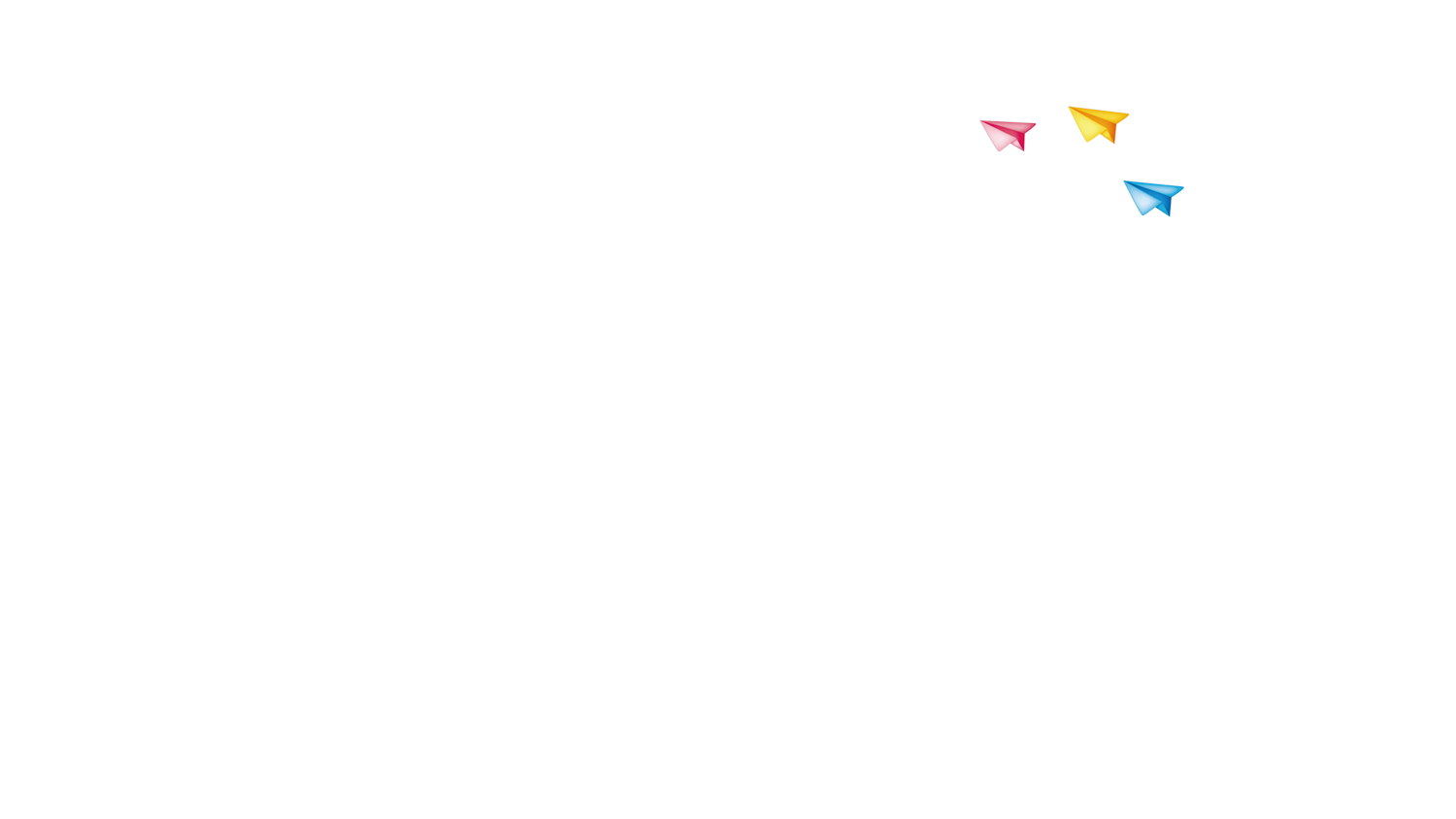 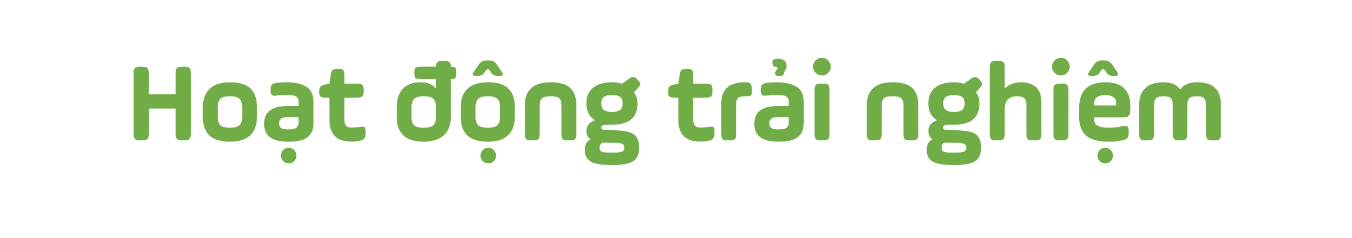 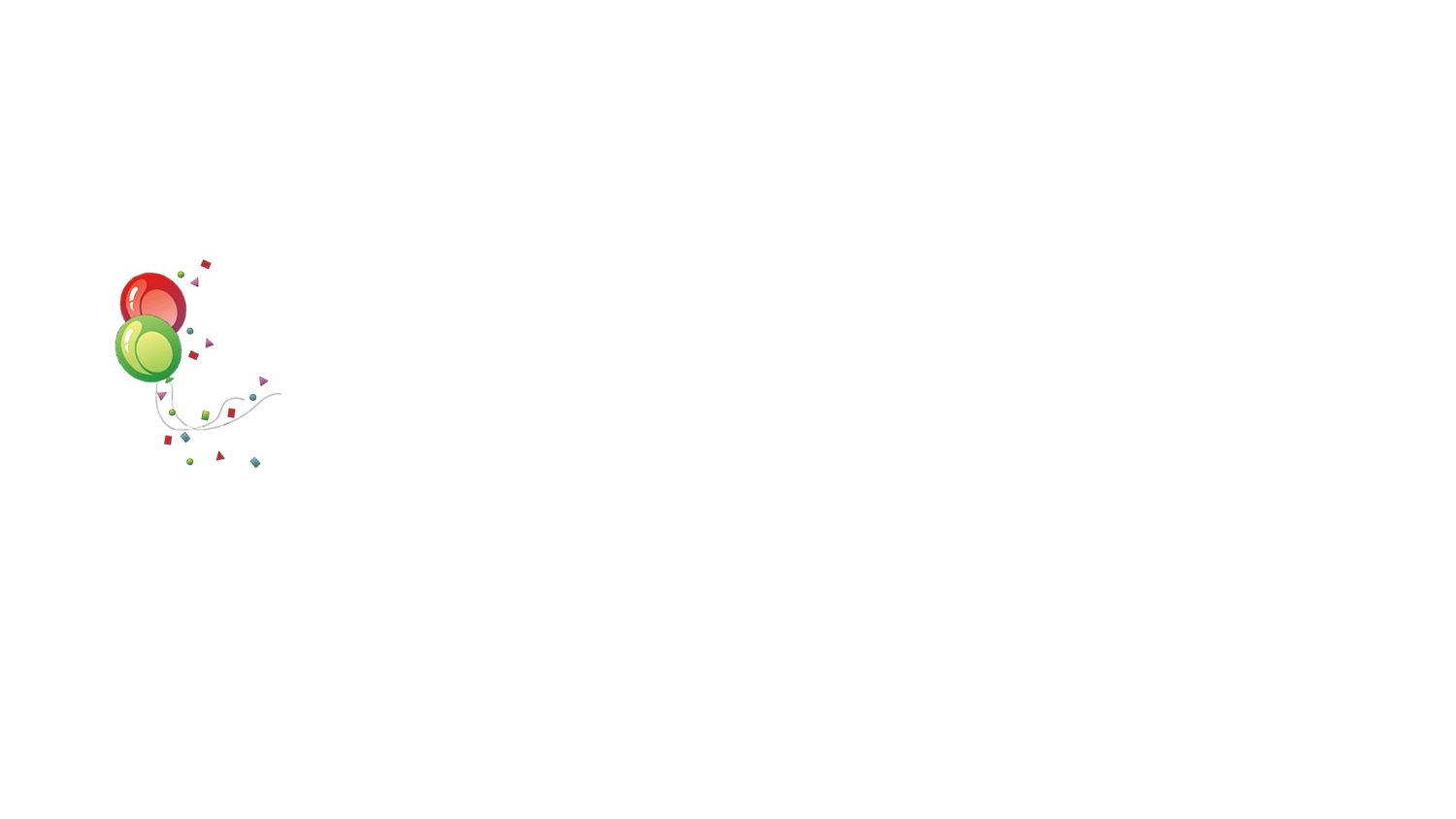 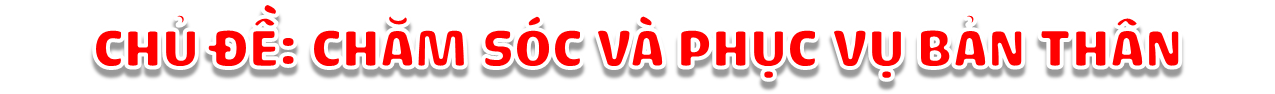 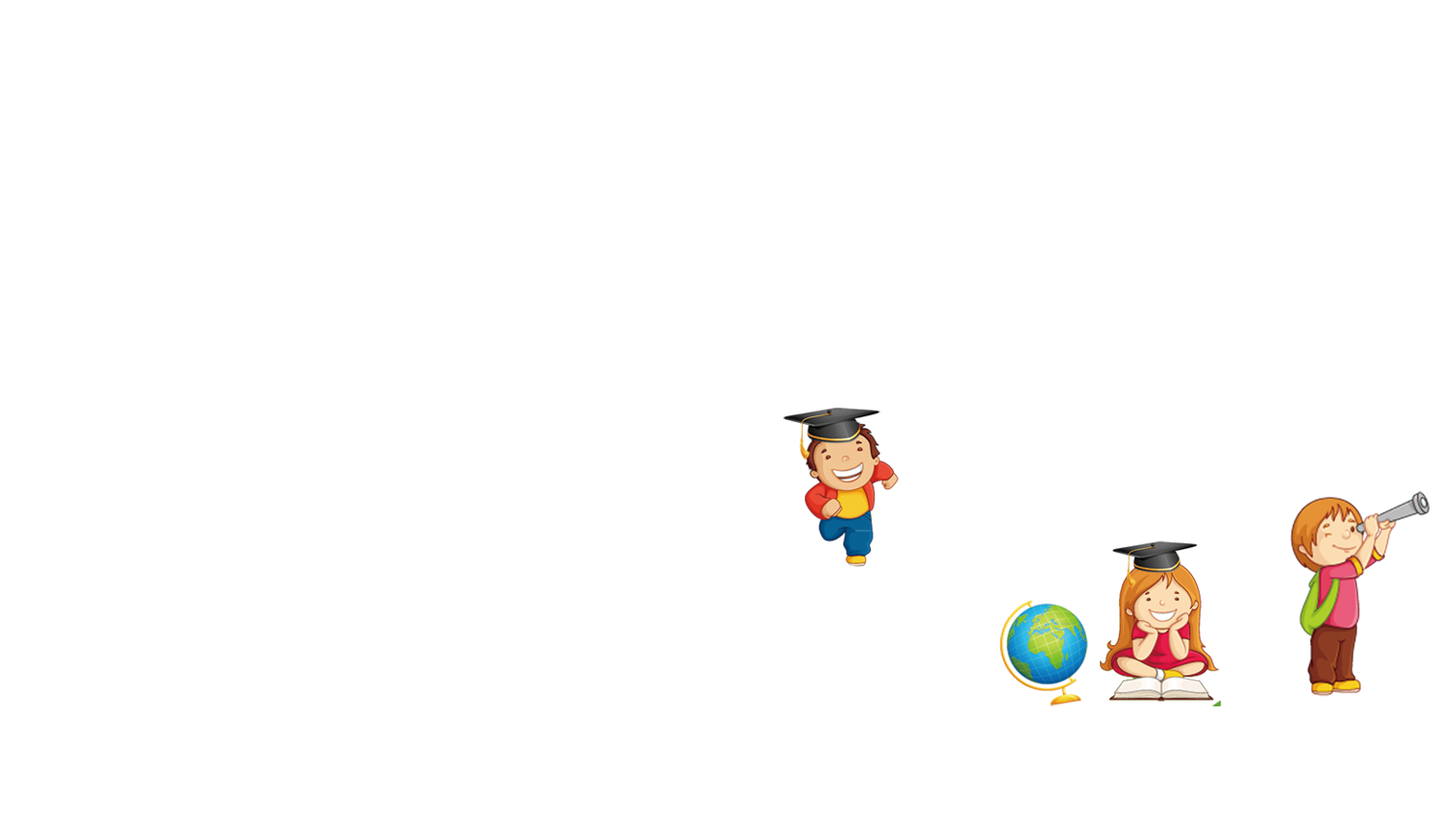 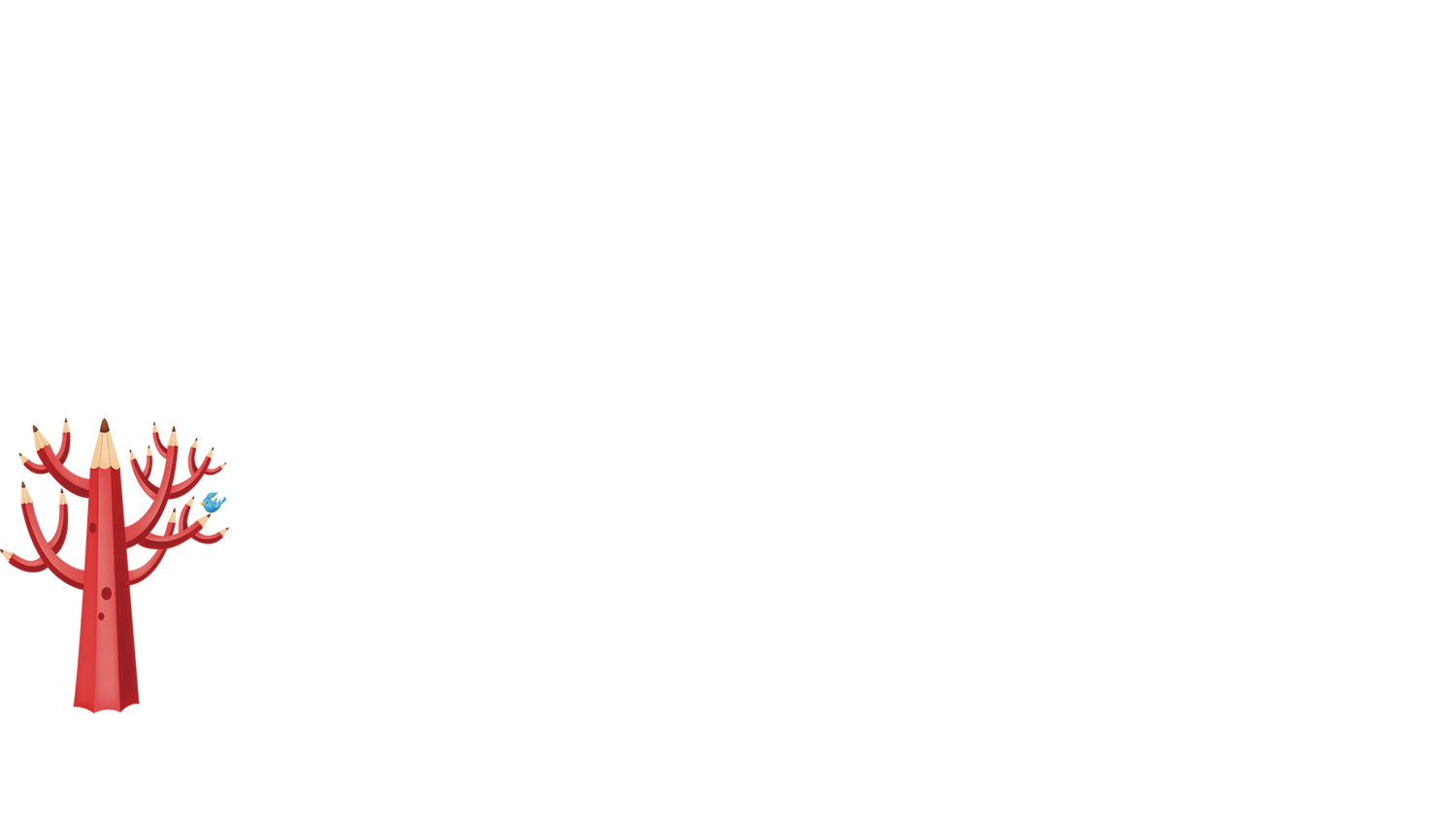 Tuần 23
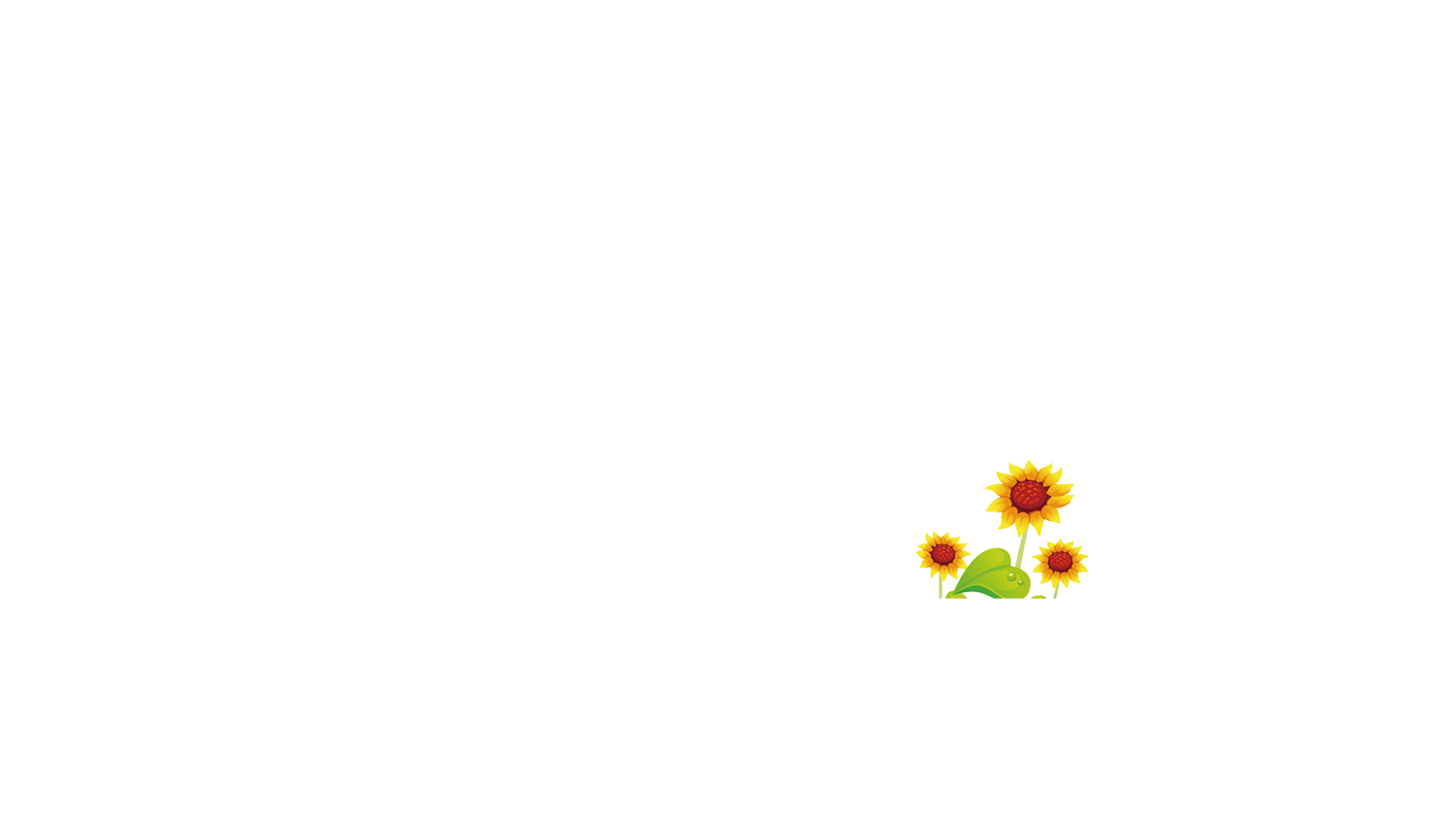 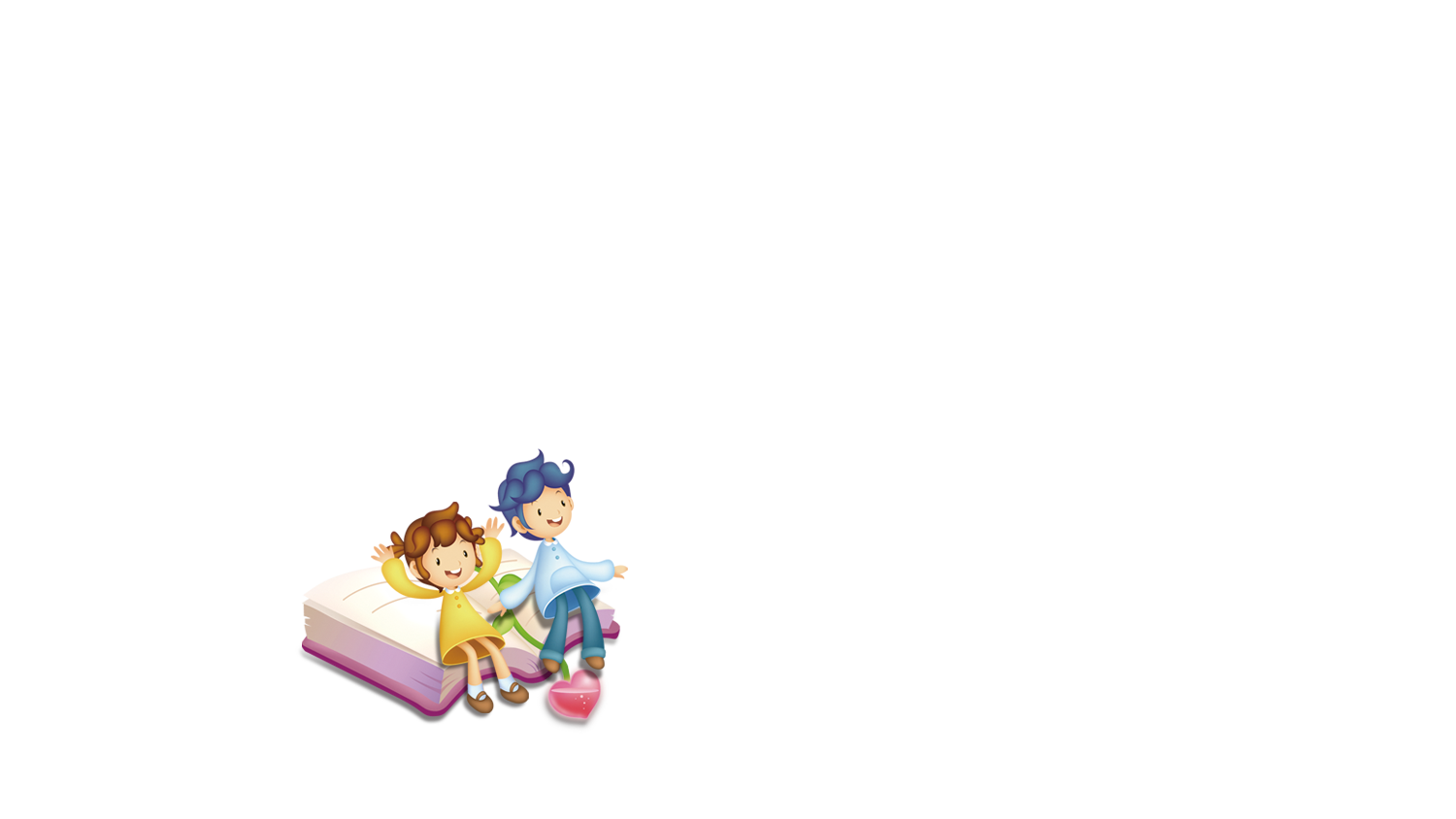 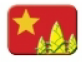 Tổng kết phong trào
 “Chăm sóc và phục vụ bản thân”
Chia sẻ việc rèn luyện thói quen chăm sóc và phục vụ bản thân
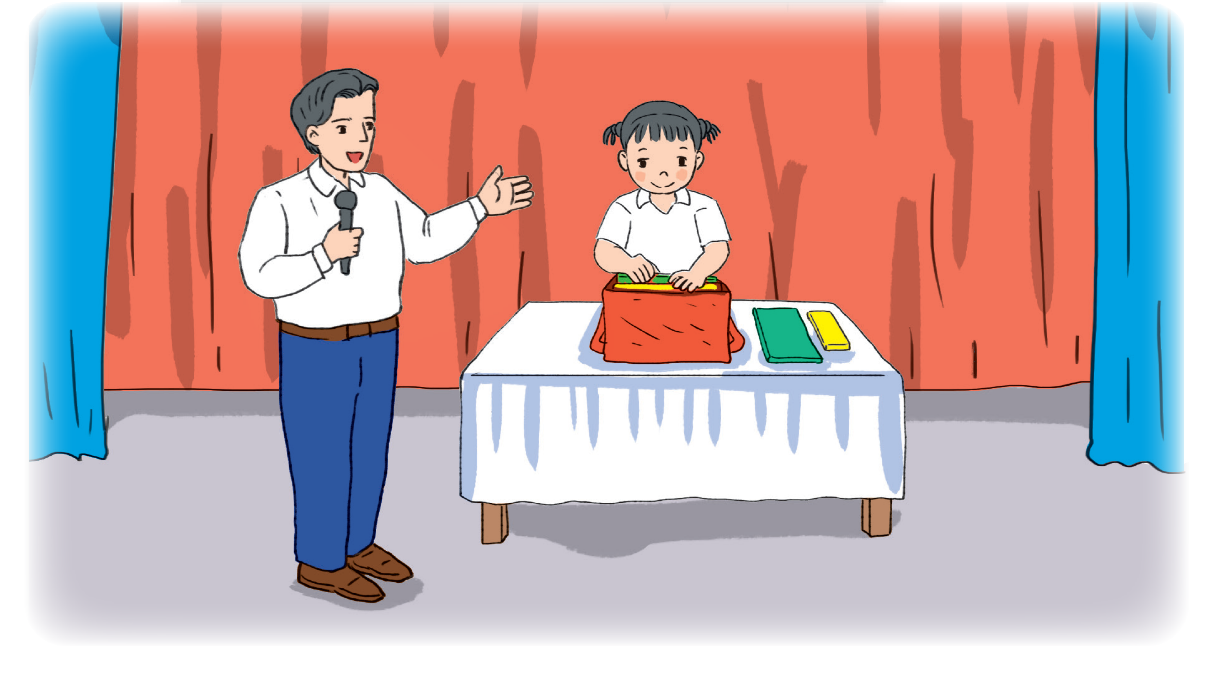 Hoạt động 5
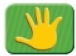 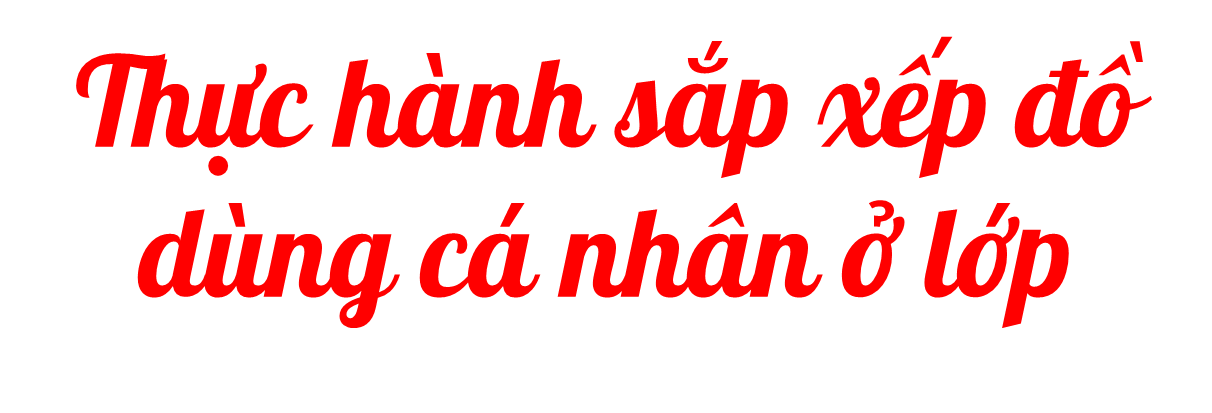 1. Sắp xếp đồ dùng của em ở lớp ngăn nắp, gọn gàng.
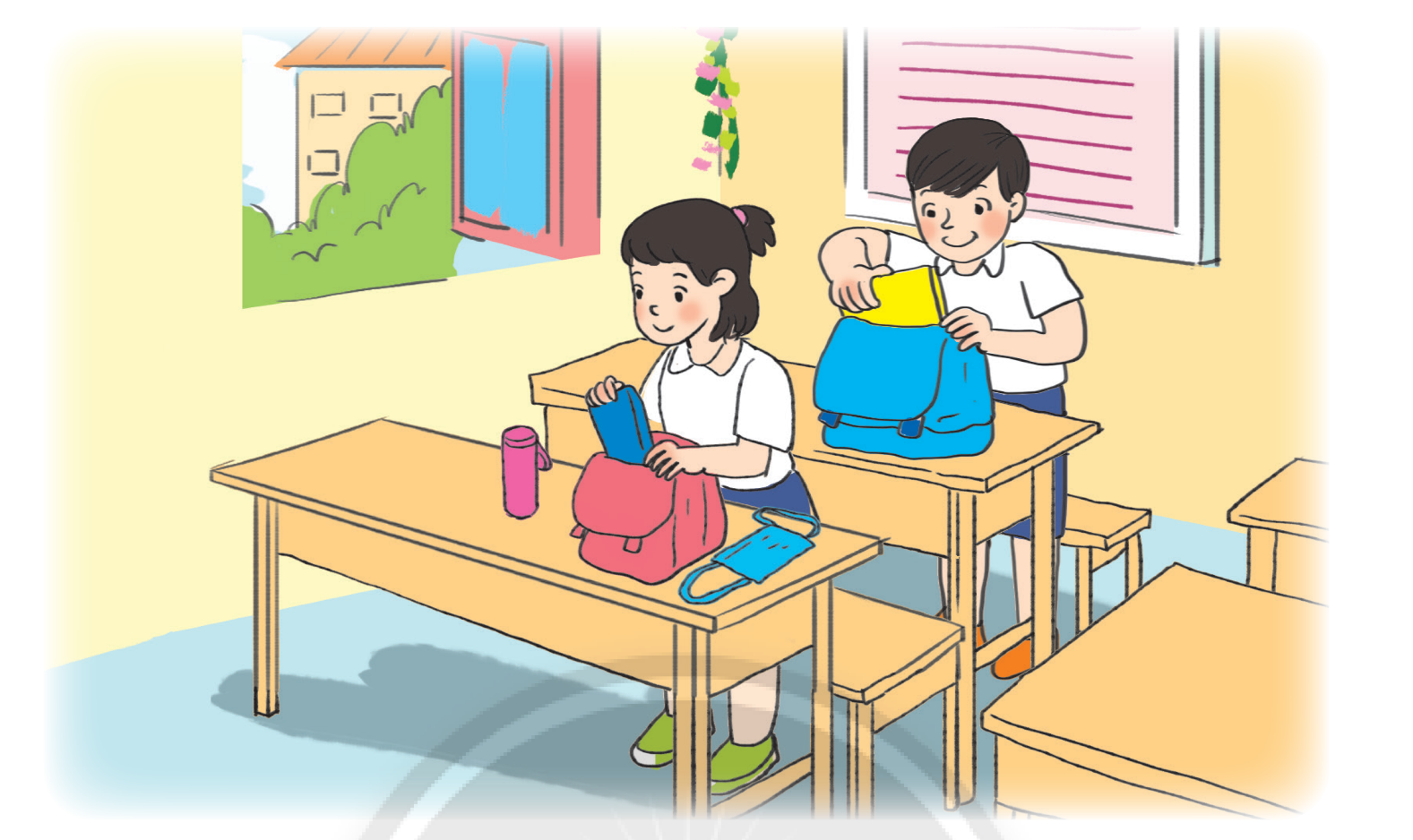 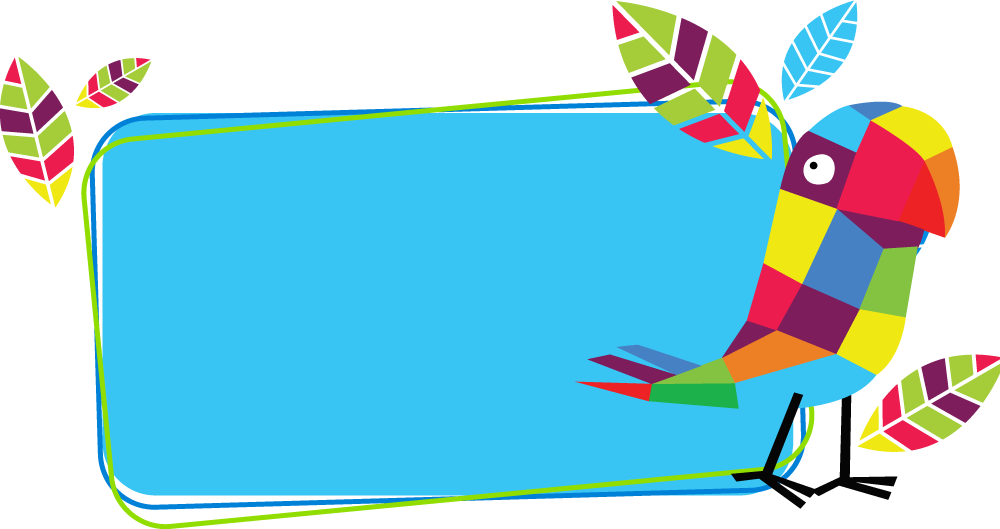 2. Trao đổi về cách làm của em
Hoạt động 6
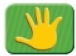 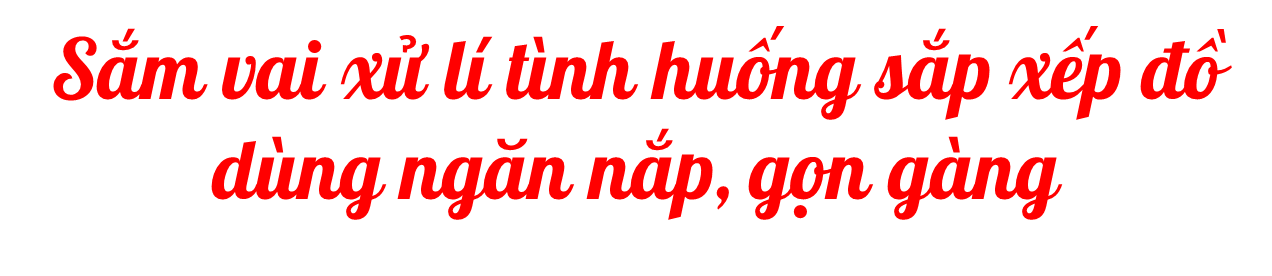 Sắm vai xử lí tình huống dưới đây:
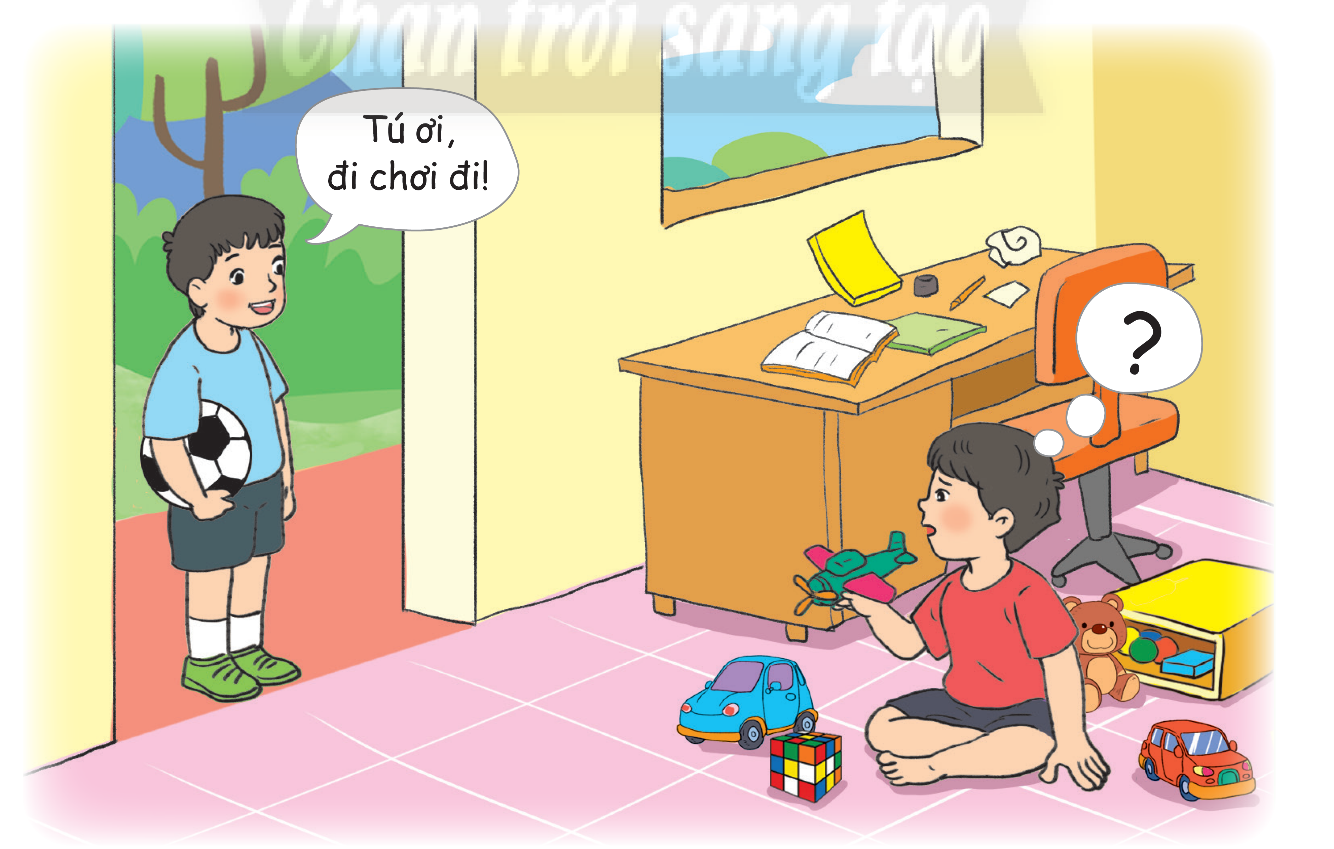 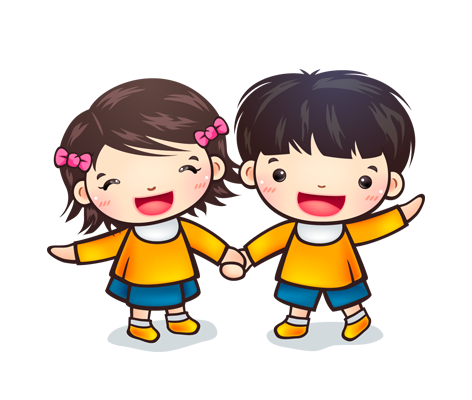 1. Tranh vẽ những gì?
2. Nếu em là Tú, em sẽ nói gì và làm gì?
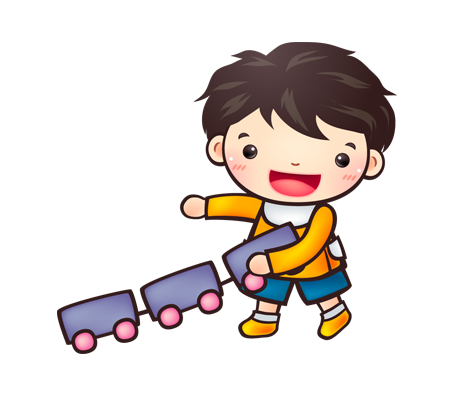 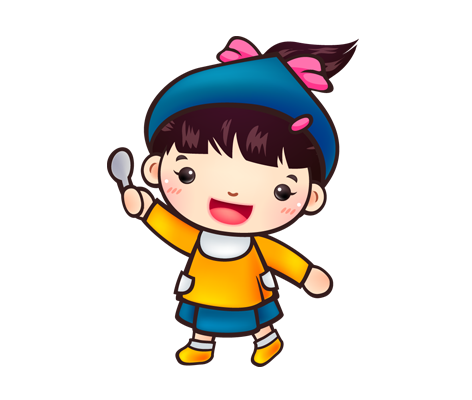 Hoạt động nhóm 2
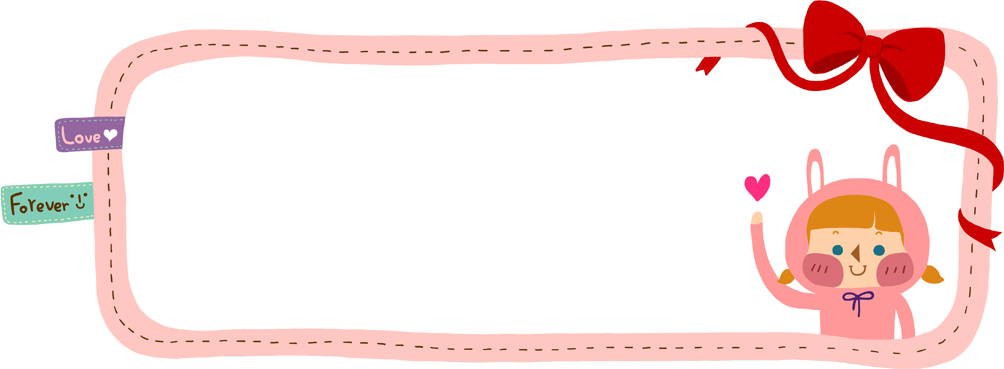 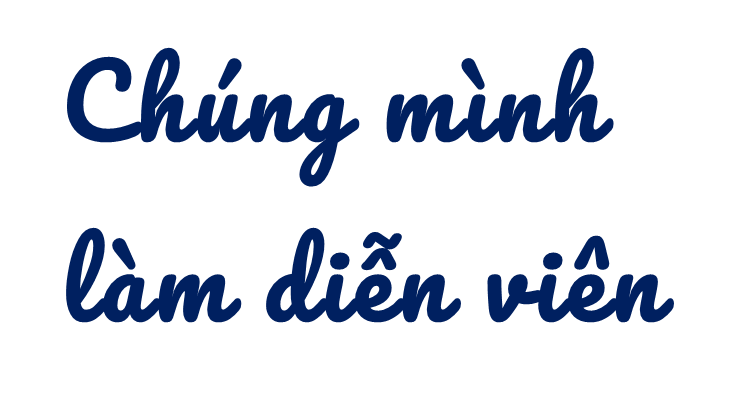 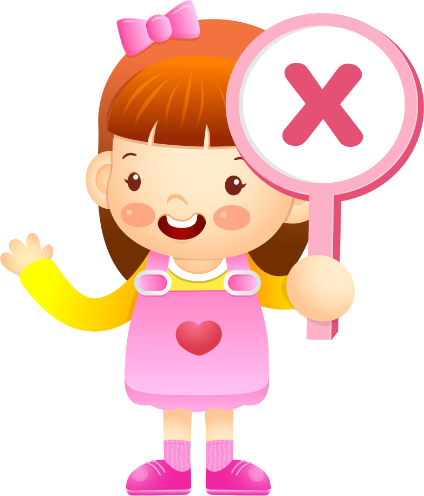 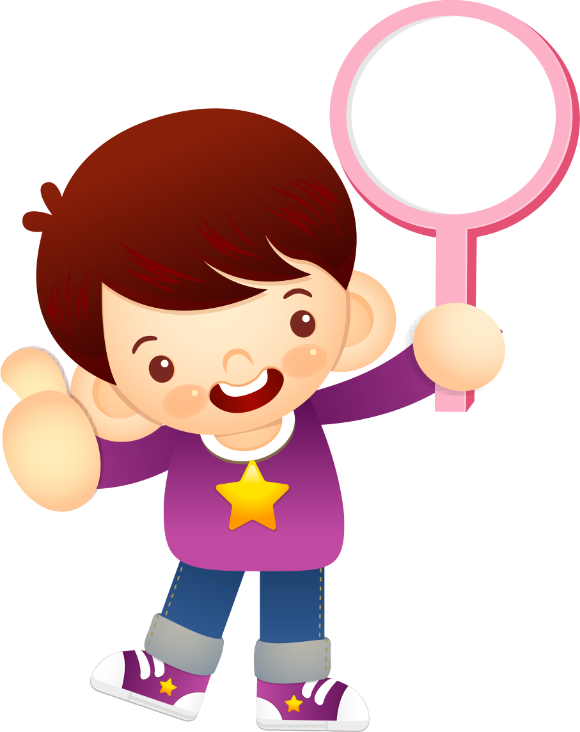 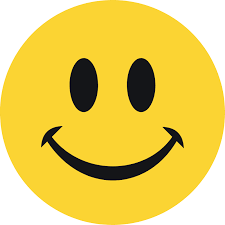 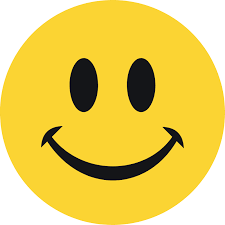 Nhận xét và bình chọn nhóm diễn hay, xử lí tốt nhất.
Chia sẻ những việc tự phục vụ bản thân và việc nhà em đã làm.
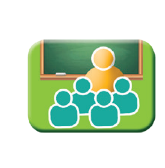 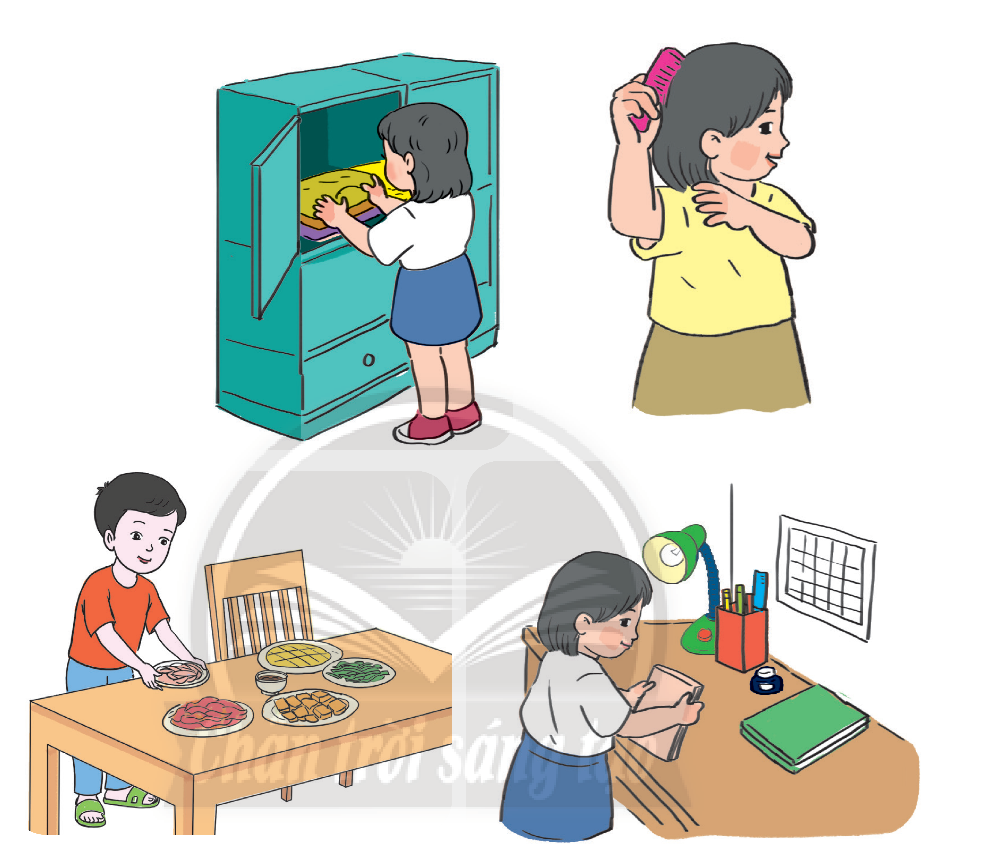 Nhớ lại việc tự phục vụ bản thân mà em đã làm
Chia sẻ những việc tự phục vụ bản thân và việc nhà em đã làm.
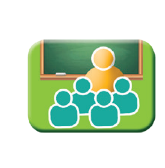 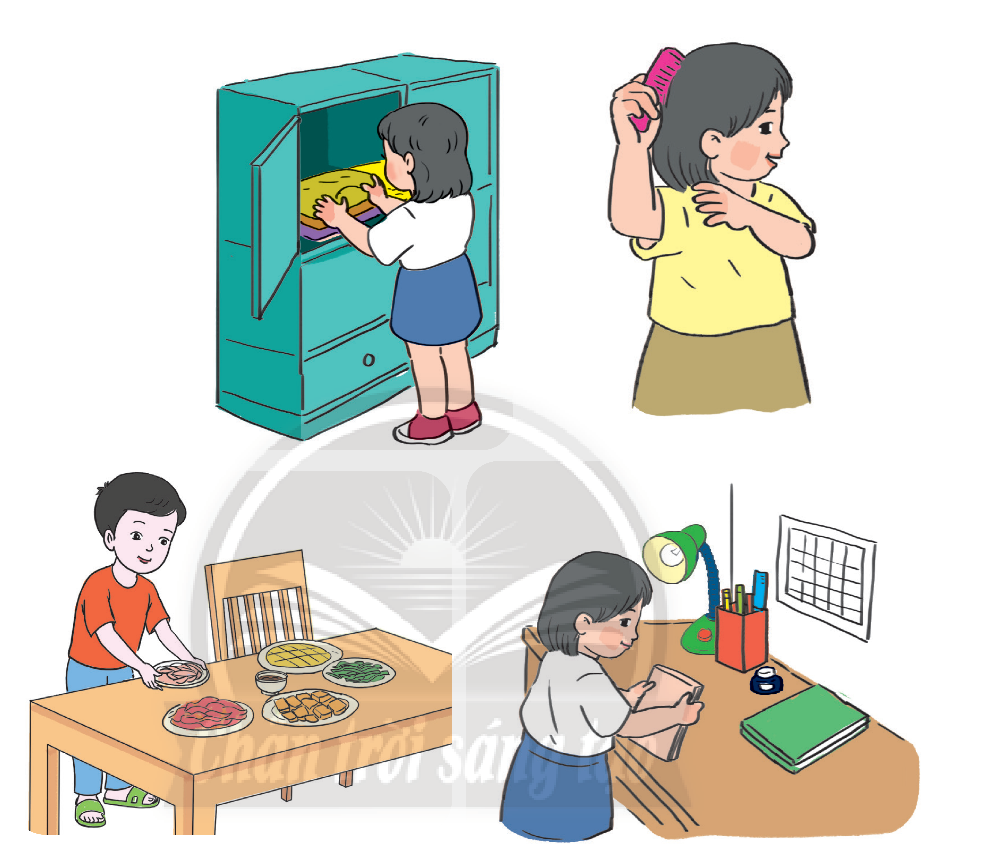 Trao đổi về những việc tự phục vụ bản thân và việc nhà em đã làm
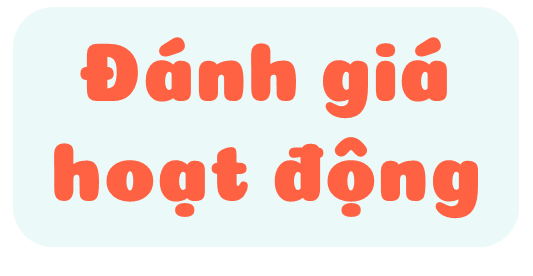 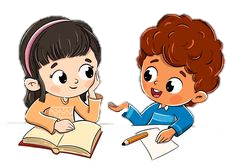 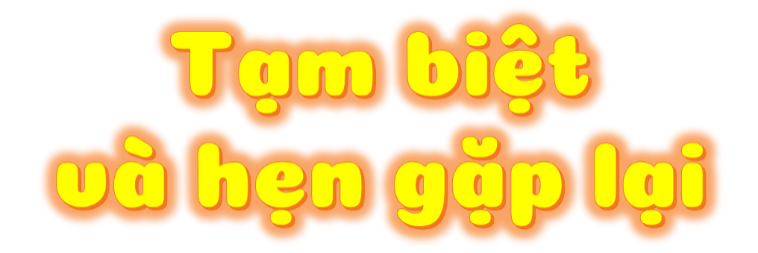